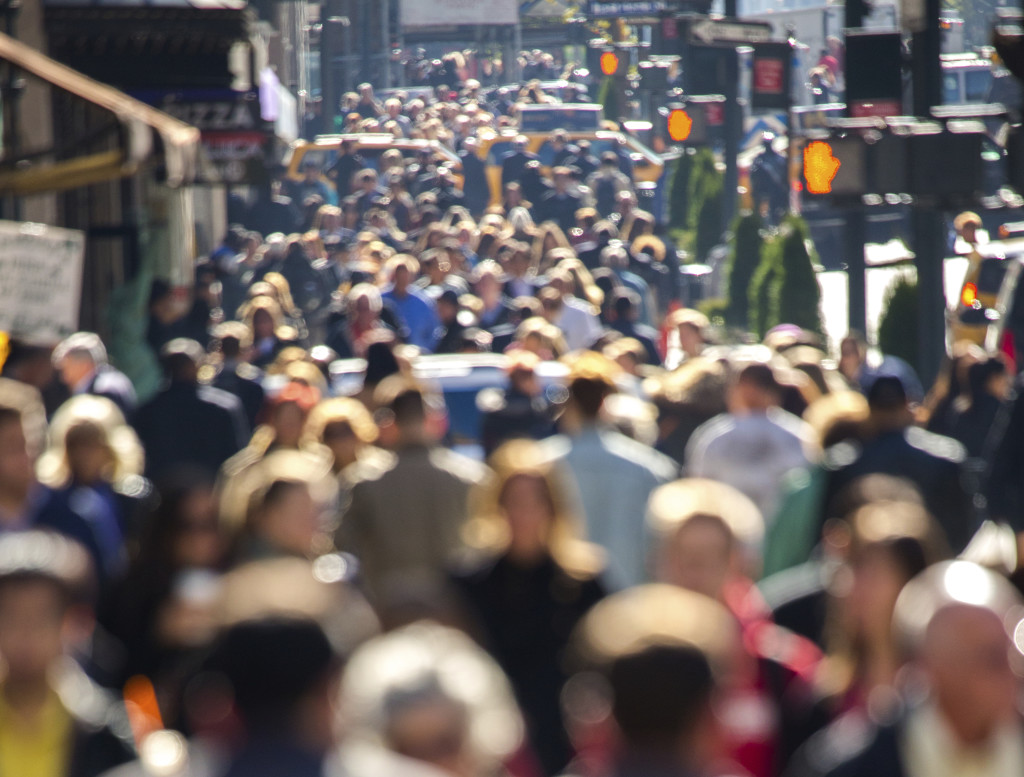 NACCHO’s Organizational Culture of Quality Self-Assessment Tool Version 2.0 (QI SAT V2.0)

December 13, 2018
Pooja Verma, MPH
Lead Analyst, Performance Improvement
NACCHO
pverma@naccho.org
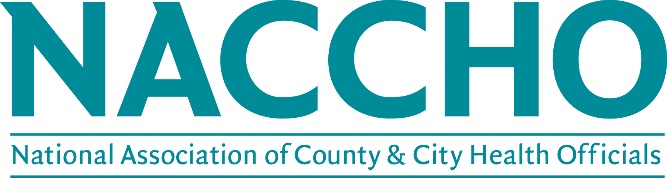 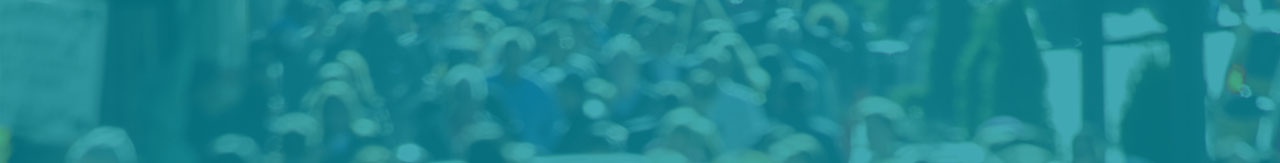 Goals for Today
Provide an overview of the NACCHO QI Roadmap/Self-Assessment Tool (QI SAT) framework  
Summarize changes made in the QI SAT V2.0
Describe key steps in implementing the QI SAT to build and sustain a culture of quality 
List QI resources and technical assistance opportunities
[Speaker Notes: This is a short 30- minute webinar where I’ll spend about 15 minutes of content and we’ll save at least 10 minutes for a question and answer at the end. 
There is a chat function to the right of your screen so feel free to submit questions at any point. If we don’t get to your question during the Q&A we will be sure to send responses via a follow-up email.  
For the presentation portion of this webinar, 
I’ll kick things off by providing an overview of NACCHO’s Roadmap and SAT framework. 
As many of you know, NACCHO recently released Version 2.0 of the QI SAT in October 2018. We’ll spend a few moments summarizing the revisions made and then I’ll walk through some of the changes. 
I’ll also walk through some key steps and considerations for implementing the QI SAT 
Following the Q&A, we’ll wrap things up with a few QI resources and technical assistance opportunities.]
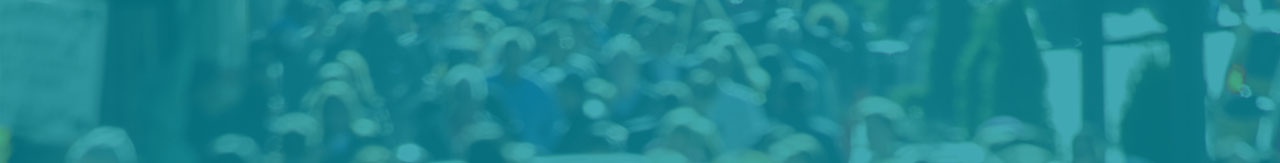 NACCHO Roadmap to a Culture of Quality
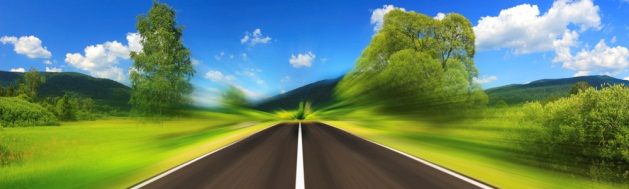 www.qiroadmap.org
[Speaker Notes: NACCHO’s Roadmap to a Culture of Quality, launched in 2011, is a framework for assessing an organization’s QI maturity across a spectrum of 6 phases ranging from No knowledge of QI to a culture of quality. 
For those of you unfamiliar with the Roadmap, feel free to peruse the website linked on this slide. 
This was developed in response to a need in the field to more clearly define what is meant by a culture of QI and how an achieve might achieve it. 
At the time, NACCHO convened QI experts and early health department adopters that had already been practicing QI for multiple years, to help understand the evolution of change that typically occurs when LHDs embark on their QI journeys and common challenges and effective strategies to reach a qi culture. 
In addition to the 6 phases listed here, the framework also poses 6 foundational elements for building a culture of quality and helps agencies assess in which phase they fall in across these 6 elements. (I’ll discuss on the slide). The Roadmap also offers transition strategies and resources. 
For those agencies new to QI that don’t necessarily feel they have the capacity to implement the QI SAT, the Roadmap website is a great starting point to begin to understand where you are and where you need to go.]
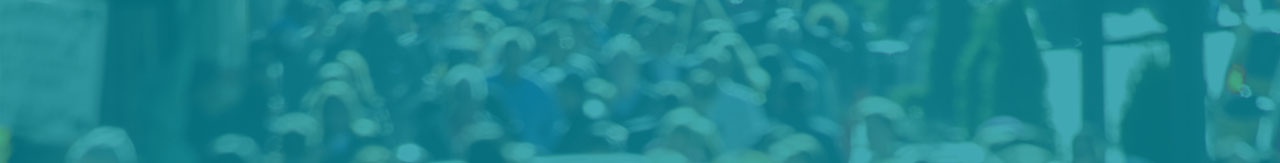 NACCHO QI Self-Assessment Tool V2.0
Purpose: Enable organizations to assess their level of QI maturity, identify and prioritize gaps, and provide insight into actions that can be used in improvement planning efforts.
[Speaker Notes: The focus of the webinar today is the QI SAT Version 2.0. Version 1.0 was developed in 2013 for NACCHO by Continual Impact, LLC. 
The QI SAT is based on the Roadmap framework and assesses the agency against the 6 foundation elements of a QI culture listed to the left. This framework really emphasizes that to achieve transformational change, agencies must give equal attention to both the technical aspects of QI such as creating processes or aligning planning efforts with performance measurement, but also the human or “adaptive” side of change to empower staff and develop an environment conducive to continuous improvement. 
I won’t walk through each of the elements in detail, but just want to note the structure of the tool which is divided by the 6 foundational elements and further sub-divided into 14 sub-elements. 

Used another tool (10)
Too lengthy or complex (10)
Not there yet (4)
Plan to (4)
Competing priorities/lack of time (3)
Unaware of SAT (3)
=====
Make the survey shorter (13)
Reduce jargon and use clearer language (10)
Offer two versions: leadership and staff (7)
Survey that can be administered to staff (like SurveyMonkey)
Allow benchmarking with other agencies 
Keep current version available year-to-year
Describe concepts in more detail and give examples]
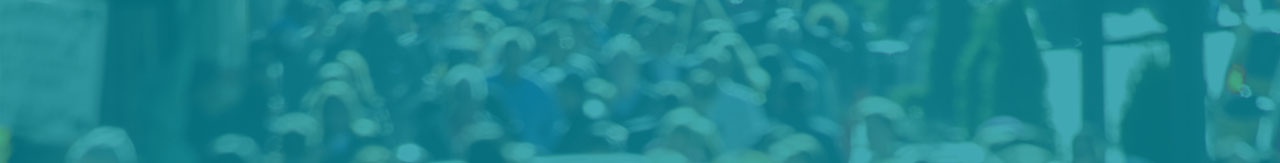 Developing the QI SAT V2.0
Principle Component Analysis 

Manual Review 

Crosswalked/benchmarked with similar frameworks: 
Baldrige Criteria (6 out of 7 criteria)
PHAB Standards (Domain 9)
Turning Point Performance Management Self-Assessment (~85% alignment)
QI Maturity Tool  
Lean 
Six Sigma Maturity Index 

Two committees:
8 QI experts/consultants
8 health department QI practitioners

Pilot Test (~150 respondents)
[Speaker Notes: In 2016, NACCHO conducted a needs assessment in the field and found the most common challenges with Version 1.0 of the tool were that it is 
too long, 
there is too much jargon and/or a need for clearer language
Need for separate versions for leadership and staff

In response, NACCHO in 2018 completed a process to create a Version 2.0 which address much of this feedback. 
Our process included running some statistics on a data set from the Version 1.0 to help eliminate items with little response value.
NACCHO staff also conducted a thorough manual review to eliminate redundancies and review all language for clarity and jargon
Version 1.0 was also crosswalked with similar frameworks to help us prioritize which items to maintain and which to discard. Priority was giving to 
the Baldrige framework as it is a very similar framework and broadly accepted in the field and other industruies; 
the PHAB standards and measures, making sure all Domain 9 measures are addressed in the SAT; 
and the Turning Point PM self-assessment – this was important b/c PM is an essential component to having a culture of quality and we wanted to be intentional about making sure this SAT served as both a QI and PM instrument – eliminating the need to conduct two separate assessments. 

We then vetted the revised instrument with two expert and practitioner committees 
Pilot tested – where the field was able to take the revised instrument and offer any additional feedback.]
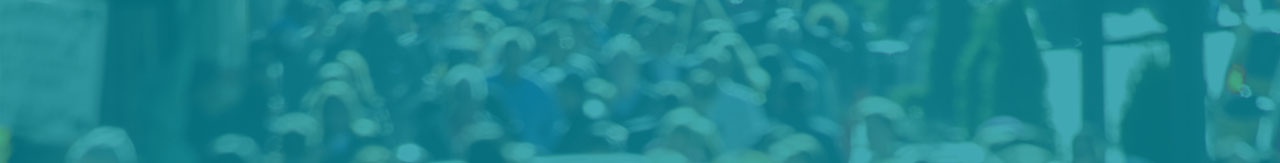 Summary of Changes
Reduced from 220 items to 59 items 
Simplified language
Added a staff version (27 items)
Revised scoring scale  
Added discussion questions 
Revised scoring summary spreadsheet
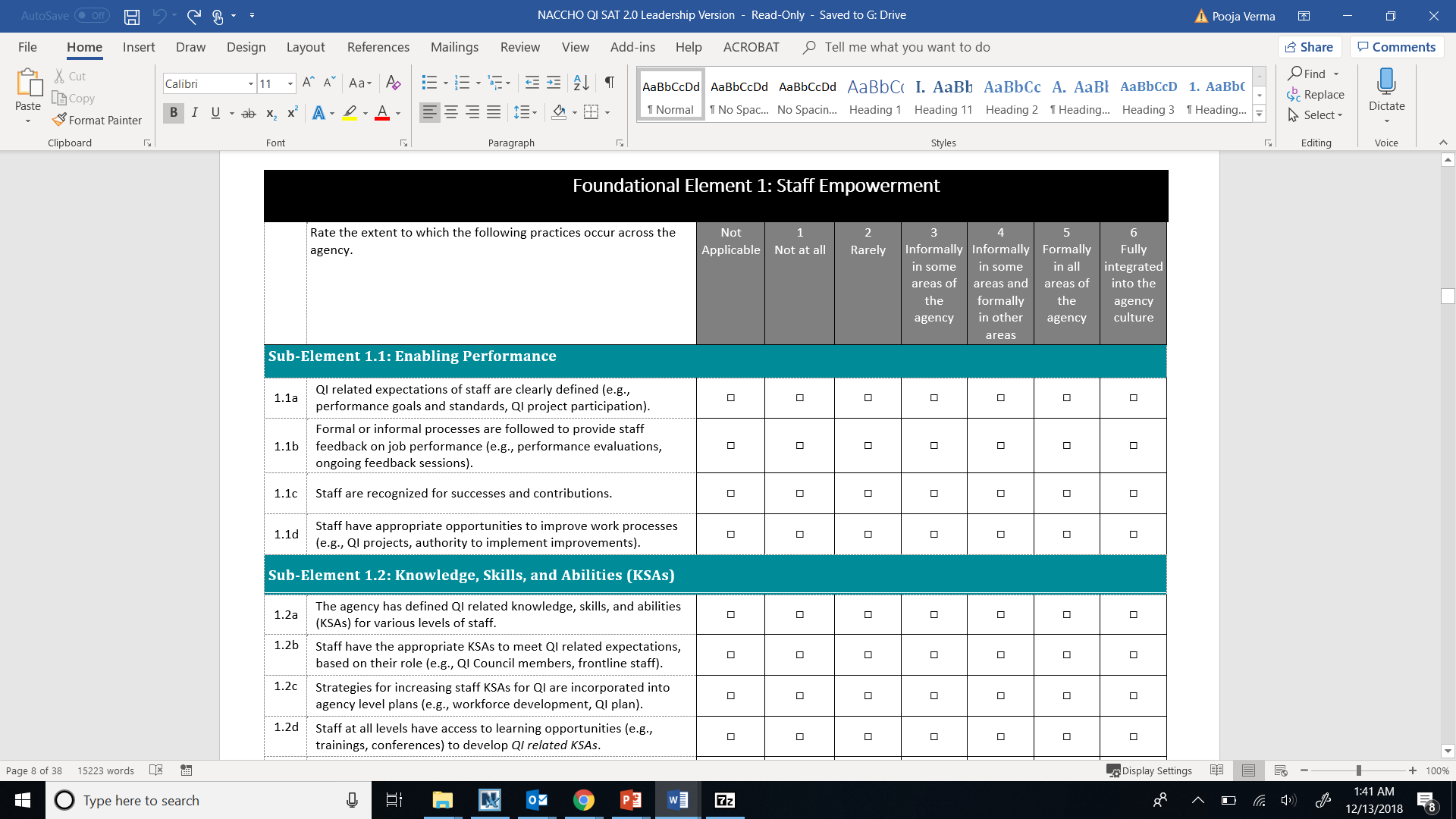 [Speaker Notes: You can see on the slide here a screenshot of the tool structure. Those of you familiar with Version 1.0 will note that the overall structure of the revised version is very similar to the original. 
I did want to provide a quick overview of the changes presented in the V2.0: 

Length: Significantly reduced the number of diagnostic questions from 220 to 59. I want to emphasis that we were deliberate about maintaining the breadth of concepts that were included in the original version to ensure that Version 2.0 is still comprehensive. 
Language: Simplified language and reduced jargon 
Staff Version: We now also offer a leadership version and shorter staff version of the SAT. There are some items in the full assessment that are not relevant to all staff or that general staff would not be best position to respond to. The staff version includes 27 items from the leadership version, most relevant to all staff. 
Scoring scale: We revised the scoring scale which I’ll discuss more in a moment
Discussion questions: we find one of the most valuable aspects of completing this tool are the discussions that generate from doing the assessment. In every section of the leadership instrument, we have added some suggested discussion questions to facilitate the scoring process. 
Scoring spreadsheet: revised to incorporate a leadership and staff score. 


Next, I’m going to walk through some high level steps and considerations when using these materials….]
Step 1: Conduct the Assessment
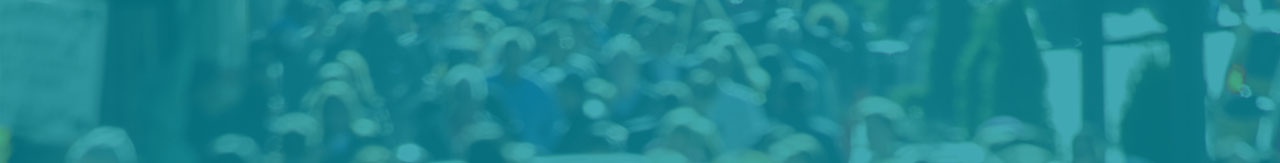 Orient staff to the QI SAT 

Administer leadership assessment
Senior Leaders, Executives, QI Committee 
Agency-wide perspective 
Facilitated discussion
Group polling methods

 Administer staff assessment 
Supervisors, general staff
Individual or team perspective 
Paper or online surveys
[Speaker Notes: Step 1 is obviously to administer the assessment but I’ll point out some key considerations when designing the process; 

First, we highly recommend that orient all staff to the QI SAT. NACCHO offers a canned PowerPoint with content, talking points, and facilitator instructions which you can use to tailor the slides to your agency needs. The PPT walks through the concepts presented in the QI SAT, guidance around scale interpretation, and suggestions for orienting staff to the assessment process. This is an important step in the process to increase both the validity and inter-rater reliability of your data. 
We also strongly suggest administering both the leadership assessment and staff assessment. 
For the leadership assessment, [talk through the slide bullets]
For the staff assessment, [talk through the slide bullets] 
NACCHO offers a QI SAT facilitator’s guide which provides more detailed guidance around designing your assessment process.]
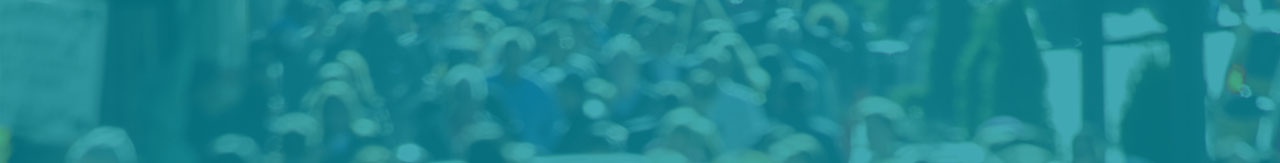 Scoring Scale: Leadership Assessment
[Speaker Notes: For the leadership assessment, we revised the scoring scale from what was previously a 6 point Likert agreement scale to what you see on the slide. 
The agreement scale was challenging for the field as many organizations found that the degree of QI maturity varied across departments. 
This revised scale intends to measure two constructs, the formality of QI activities and the spread across the organization. 
Again, when taking the assessment, leaders should score each item based on how they feel the agency is doing as a whole.]
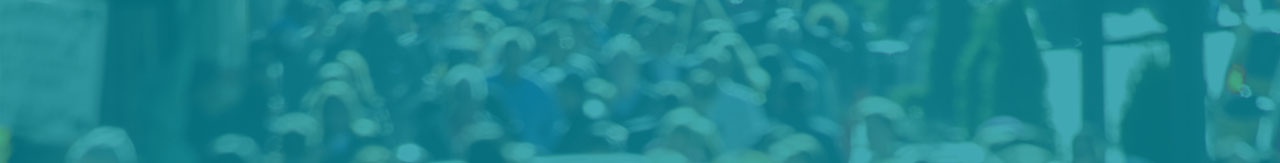 Scoring Scale: Staff Assessment
[Speaker Notes: We have maintained the 6-point agreement scale for the staff assessment. In contrast to the leaders, staff should respond to the assessment based on how they feel from the perspective of their direct work team as general staff would not necessarily be able to respond from an agency-wide perspective. 
Again, it is important to provide guidance to staff on scoring and scale interpretation prior to administering the tool]
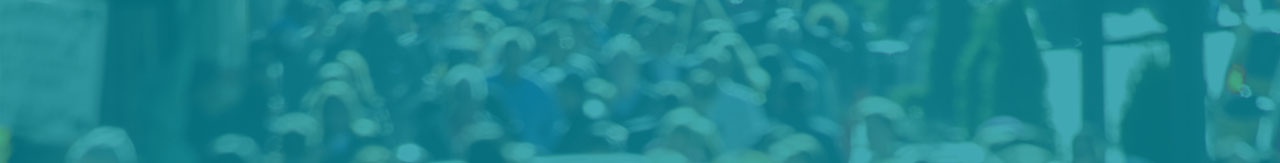 Step 2: Scoring
[Speaker Notes: When you download the QI SAT Toolkit, you will find an Excel scoring spreadsheet which offers more detailed guidance on scoring. 
This is just a screenshot of the scoring summary sheet which automatically populates the sub-element scores for leaders and staff and the overall foundational element and agency scores. 
I want to highlight the column to the far fight requiring evidence to substantiate scoring. When calculating scores and selecting transition strategies, be sure to include notes around why you made those decisions as they will be valuable to you in subsequent cycles of the assessment.]
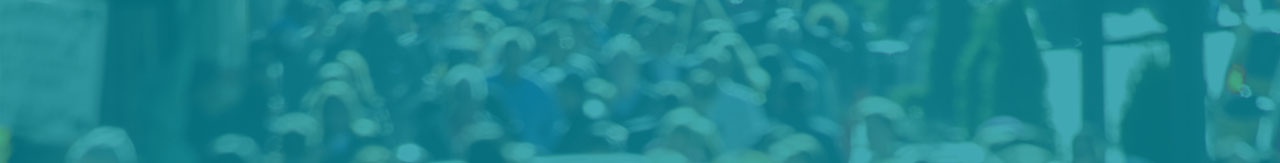 Step 3: Select Transition Strategies
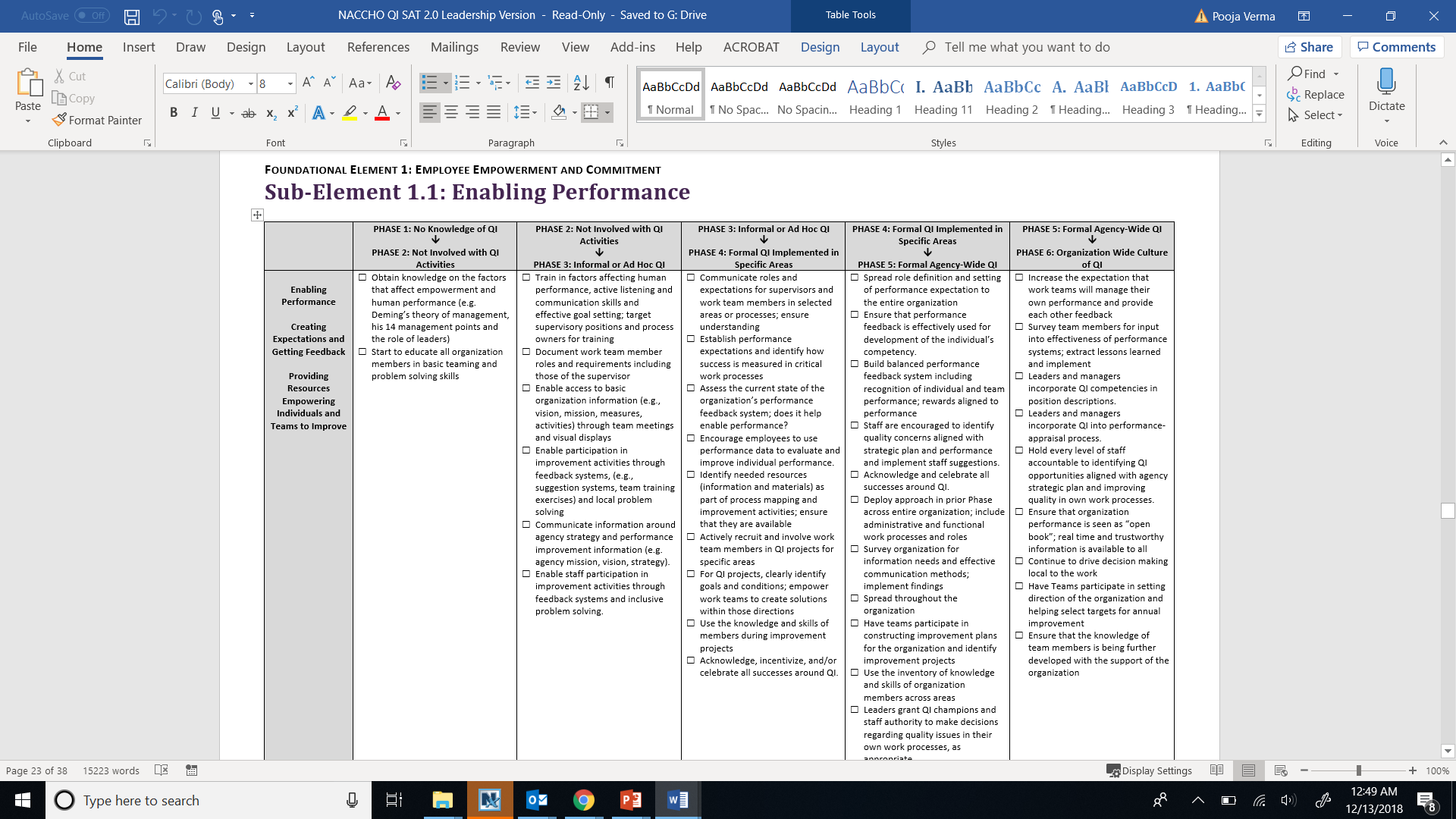 [Speaker Notes: Each section of SAT offers transition strategies which you may choose to select from based on your score. 
Note that even if you score into one particular phase, you may need to implement some strategies from several of the previous phases. 
These strategies are not an exact science and should be used as a general guideline to move to the next phase. These strategies are also not comprehensive and you may find that it would be valuable to implement strategies not listed hear.]
Priority
#2
Priority
#1
Impact on Org Mission/Goals
Low	 	High
Priority
#4
Priority
#3
Step 4: Prioritize and Select Strategies
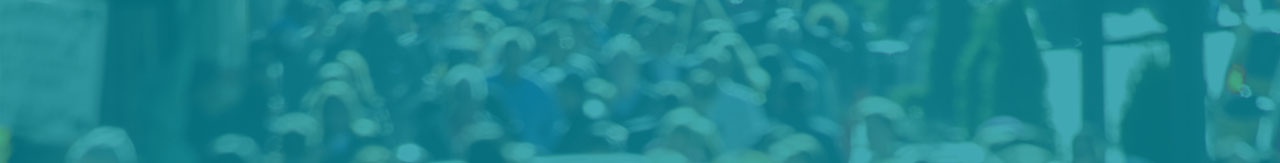 Low	 	High
Feasibility
Impact 
Feasibility 
Leadership/staff support
Urgency
Resources
For additional prioritization techniques, see NACCHO’s Guide to Prioritization Techniques.
[Speaker Notes: I can guarantee you’ll have more transition strategies than you have time to implement. Therefore, it’s important to incorporate some sort of prioritization process to select strategies that you will focus on this QI planning cycle. 
It is helpful to select some prioritization criteria such as impact, feasibility, or level of buy-in. Depending on your agency’s current situation or level of experience with QI, you may initially want to focus on strategies that will get leadership/staff buy-in and that are most feasible to implement. 
One tool to prioritize is a strategy grid, shown on the slide, which allows you to prioritize with a combination of two criteria. 
For more information on prioritization, visit nacho’s guide referenced here.]
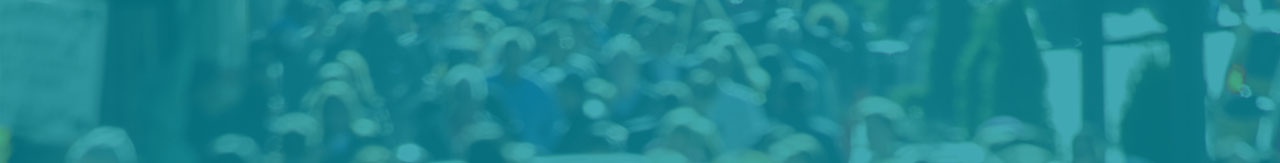 Step 5: Develop a QI Action Plan
[Speaker Notes: Lastly, the assessment is pointless unless you do something with the results. It’s important to incorporate the transition strategies into your quality improvement plan. 
You can see a template here for a QI action plan which organizes your QI related goals, objectives, activities, and metrics – All of which are PHAB requirements of a QI plan. 
As a side note, I have reviewed a lot of LHD QI plans that don’t include specific QI related metrics and objectives so I would encourage you to use a template such as this. 
This template is available in the SAT Facilitator Guide.]
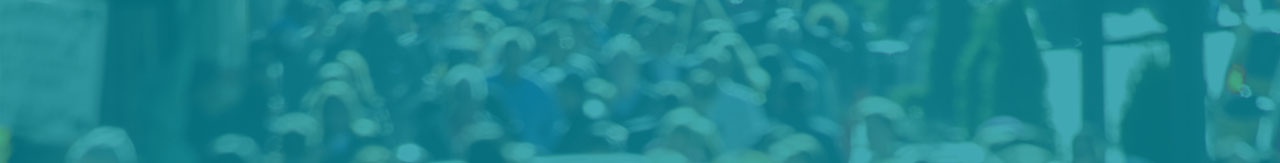 Questions & Answers
[Speaker Notes: Discussion questions for QI SAT webinar
Is it necessary to do both a QI assessment and performance management assessment? 
Do you have any advice for convincing my department that conducting the QI SAT with all staff input is a good use of time and resources? 
Will this tool allow me to see which divisions have embraced QI and which may need more support? 
How many transition strategies do you recommend choosing? 
How often should we conduct the QI SAT?
If we completed Version 1.0, do you recommend we switch to 2.0? If so, how should we go about doing that? – many items eliminated were Lean specific, assess for yourself if you want to maintain some of the original items.]
Strong Systems, Stronger Communities (SSSC) Technical Assistance Cohorts
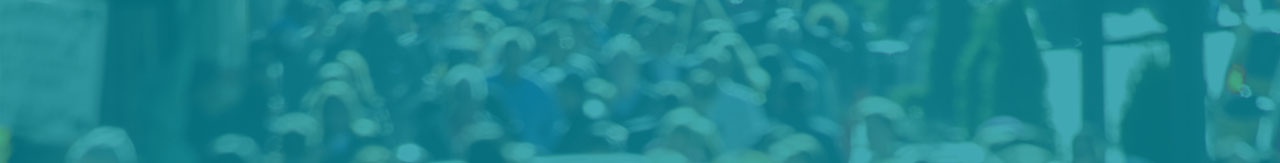 With support from the Centers for Disease Control and Prevention (CDC): 
Goal: Support LHDs using performance improvement methods to advance population health and address the social determinants of health (SDoH) across the local public health system. LHDs can apply under one of two categories of work: 

Quality improvement (QI) activities to improve population health
Addressing the Social Determinants of Health (SDoH) through the community health improvement plan (CHIP)

Benefits include: 
Tailored training and technical assistance package  
Travel for 2 representatives to an in-person training in Washington, DC
Peer networking
The deadline to apply is Friday, December 21st at 8pm ET. 
For more information: https://www.naccho.org/pi
[Speaker Notes: New technical assistance (TA) opportunity from NACCHO, with support from the Center for State, Tribal, Local and Territorial Support within the Centers for Disease Control and Prevention (CDC) 
Tailored training and technical assistance program for up to eight local health departments, including an in-person training in Washington, DC. 
Goal to support LHDs using performance improvement methods to advance population health and address the social determinants of health (SDoH) across the local public health system. LHDs can apply under one of two categories of work: 

Quality improvement (QI) activities to improve population health
Addressing the Social Determinants of Health (SDoH) through the community health improvement plan (CHIP)

The deadline to apply is Friday, December 21st at 8pm ET. 
For more information: https://www.naccho.org/pi]
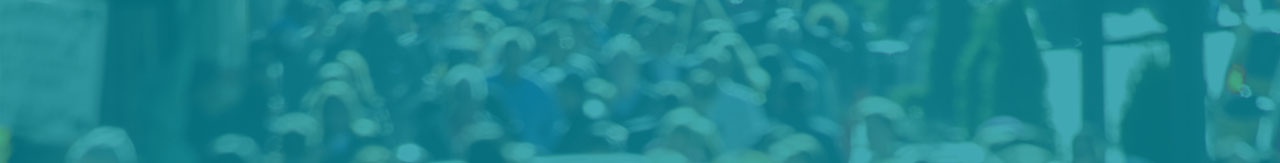 Technical Assistance and Resources
Roadmap to a Culture of Quality: www.qiroadmap.org 
QI SAT V2.0 Toolkit: www.qiroadmap.org/assess 
Leadership and Staff QI SAT 
Transition Strategies 
Scoring Summary Sheet (Excel)
QI SAT Facilitator Guide 
Orienting Staff Canned PowerPoint 
QI Leadership Assessment Group Scoring PowerPoint 

Virtual Technical Assistance: E-mail accreditprep@naccho.org 
P.I. Compass E-newsletter: www.naccho.org/pi 
QI SAT session at Open Forum for QI and Innovation (March 28-29)
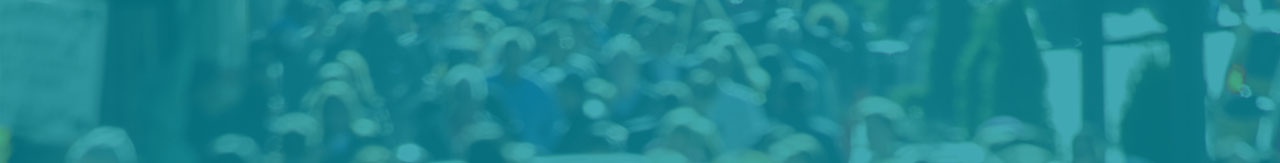 Input Needed!
What features or specifications would you like to see in an online version of the QI SAT Version 2.0? 

E-mail: pverma@naccho.org
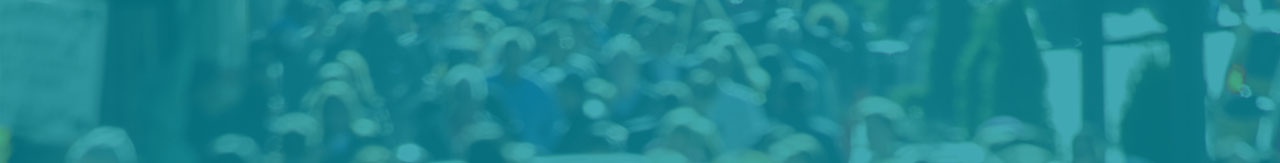 Thank You!
Pooja Verma, MPH
Lead Analyst, Performance Improvement 
NACCHO
Phone: 202-507-4206
E-mail: pverma@naccho.org